EPOC y salud mental
Una iniciativa del IPCRG
Guía práctica y holística para atención primaria
Boehringer Ingelheim ha aportado una beca educativa para el desarrollo, edición , impresion y
costes asociados pero no ha contribuido en el contenido de este documento.
Respirar y sentirse bien a través del acceso universal al cuidado adecuado
Casos clínicos de EPOCy salud mentalEPOC y ansiedadBjorn Stallberg, Liz Steed, Stephanie Taylor
Sobre estas diapositivas
Es usted libre de usar, actualizar y compartir todas o alguna de estas diapositivas en sus presentaciones no comerciales a colegas y pacientes.
Consta de una introducción general a la EPOC y salud mental, seguida de un caso clínico
Estas diapositivas se ofrecen bajo licencia creativa CC BY-NC-ND
BY significa la atribución ( existe obligación de acreditar al autor u otros acreditados por la atribución)
NC significa No Comercial (esta licencia excluye el uso comercial del contenido)
ND significa No derivados (solo se pueden compartir copias textuales)
Si usa nuestras diapositivas muestre la atribución de la fuente: IPCRG 2022 COPD and Mental Health
Glosario de términos, abreviaturas y acrónimos
IMC:Índice de masa corporal
TCC, terapia cognitivo conductual
EPOC: enfermedad pulmonar obstructiva crónica
FEV1, volumen espiratorio forzado en 1 segundo
CVF, capacidad vital forzada
GAD-7, Escala de ansiedad generalizada de 7 items
GOLD, Iniciativa global para la EPOC
MF, medico de familia
HbA1c, hemoglobina glicosilada
LABA, agonista β de acción larga
LAMA, agonista muscarínico de acción larga
LDL, lipoproteína de baja densidad
MAP, medico de atención primaria
PHQ-4, Cuestionario de salud del paciente 4
PHQ-9, Cuestionario de salud del paciente 9
CdV, calidad de vida
ISRS, inhibidor selectivo de la recaptación de serotonina
Nuestro objetivo
Resaltar la importancia de valorar y tratar la ansiedad en las personas con EPOC y ofrecer un ejemplo de intervención basada en la evidencia a través de de un caso clínico.
Lo que vamos a aprender
Por qué nos centramos en la ansiedad
Lo que la ansiedad significa para las personas con EPOC
Cómo mejorar el manejo de la ansiedad en personas con efermedades respiratorias crónicas
Cómo puedes ser parte del cambio
Problemas mentales: Comorbilidades importantes en EPOC
La ansiedad y la depresión son frecuentes en la EPOC y se asocian a peor estado de salud y al aumento del riesgo de exacerbaciones y de ingresos hospitalarios.1
Varios estudios han demostrado la asociación entre el tabaquismo y un aumento de los síntomas o trastornos por ansiedad.2
El tabaquismo, la depresión y la ansiedad se relacionan con un aumento del riesgo de muerte en personas con EPOC.3
Los MF a menudo tienen poca confianza para evaluar y tratar los problemas emocionales debido a las complejas inter-relaciones entre estos trastornos y los síntomas como la disnea.
1. GOLD 2022. Disponible en  https://goldcopd.org/2022-gold-reports-2/;2. Moylan S, et al. Brain Behav 2013;3:302-26; 3. Lou P, et al. Respir Care 2014;59:54-61.
Prevalencia e impacto de la ansiedad en EPOC
La ansiedad es un problema significativo en la EPOC, con una prevalencia estimada del 40%1
Las personas con EPOC tienen 10 veces más probabilidad de padecer trastornos de ansiedad o ataques de pánico en comparación con la población general.2
La ansiedad se asocia con una peor calidad de vida3 y a un aumento del riesgo de mortalidad4
1. Panagioti M. Int J Chron Obstruct Pulmon Dis 2014;9:1289-306; 2. Livermore N, et al. Respir Med 2010;104:1246-53; 3. Blakemore A, et al. Int J Chron Obstruct Pulmon Dis 2014;9:501-12; 4. Vikjord SAA, et al. Respir Med 2020;171:106089.
Caso clínico
Respirar y sentirse bien a través del acceso universal al cuidado adecuado
Antecedentes
Johan es un hombre de 68 años
Se jubiló hace 4 años. Trabajó como librero en un pequeño establecimiento durante casi toda su vida laboral.
Vive solo en un pueblo. Tiene dos hijos y cinco nietos.
Le gusta leer.
Solía caminar, pero por la disnea prefiere quedarse en casa.
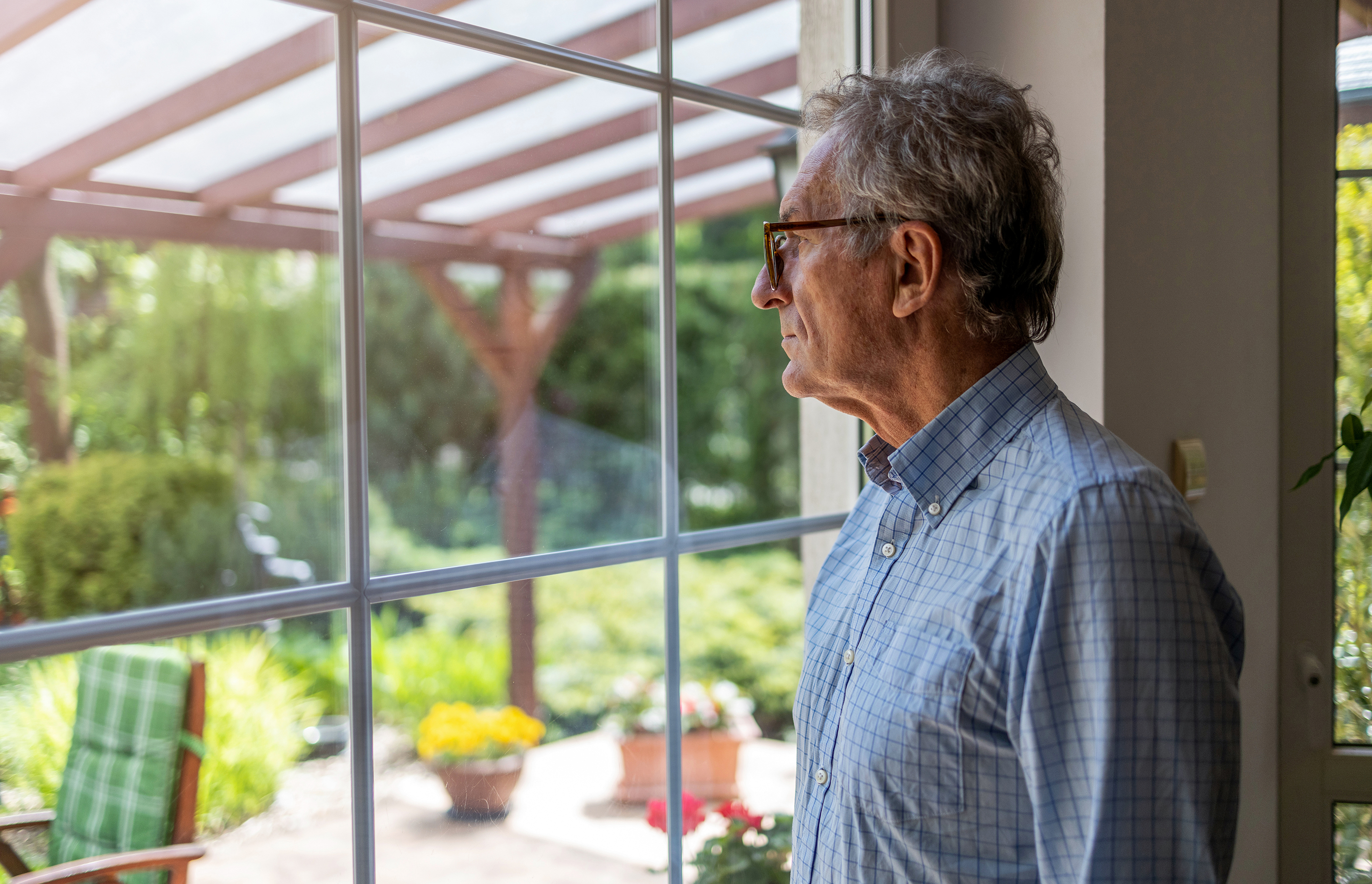 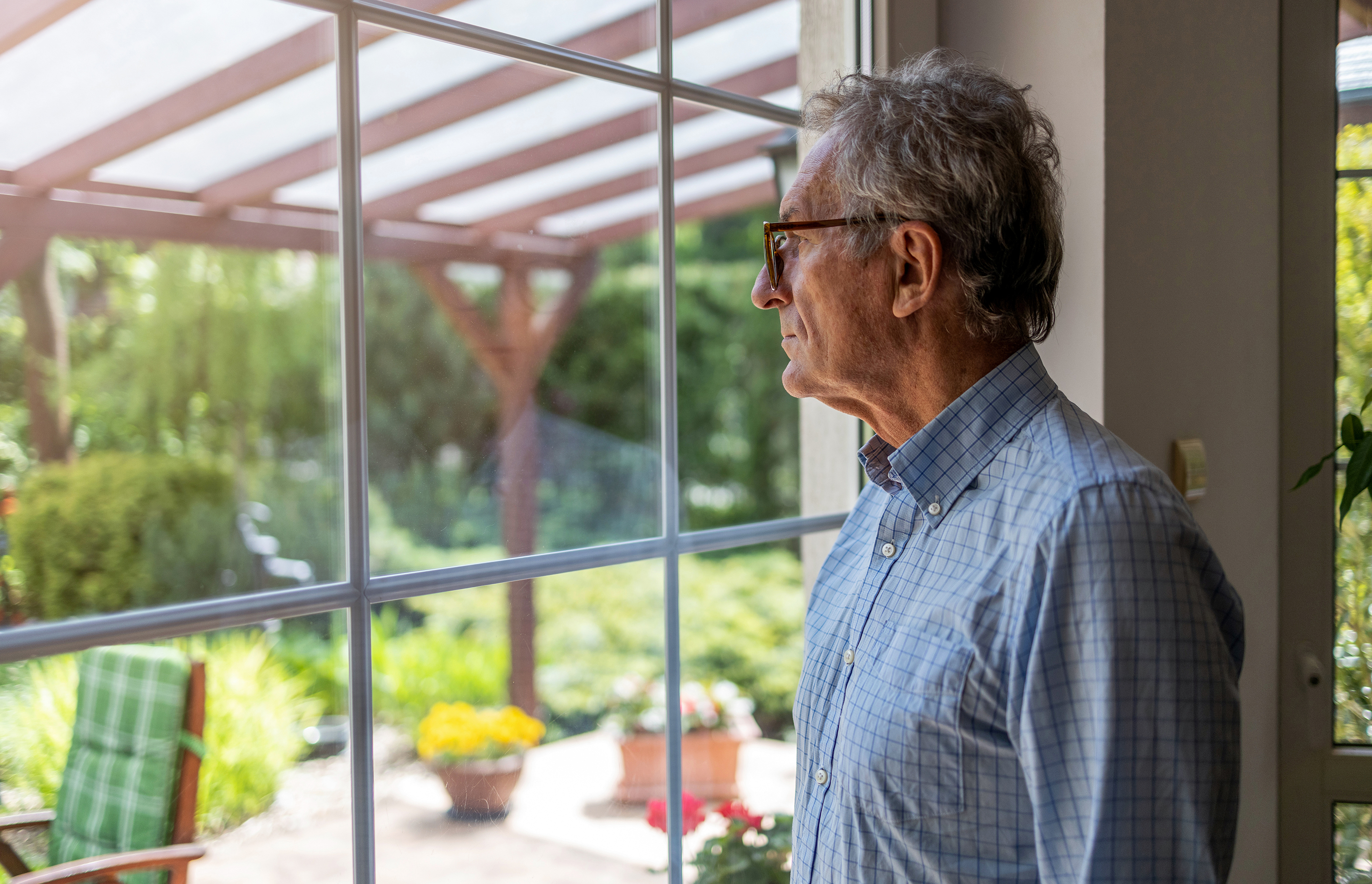 Historia clínica
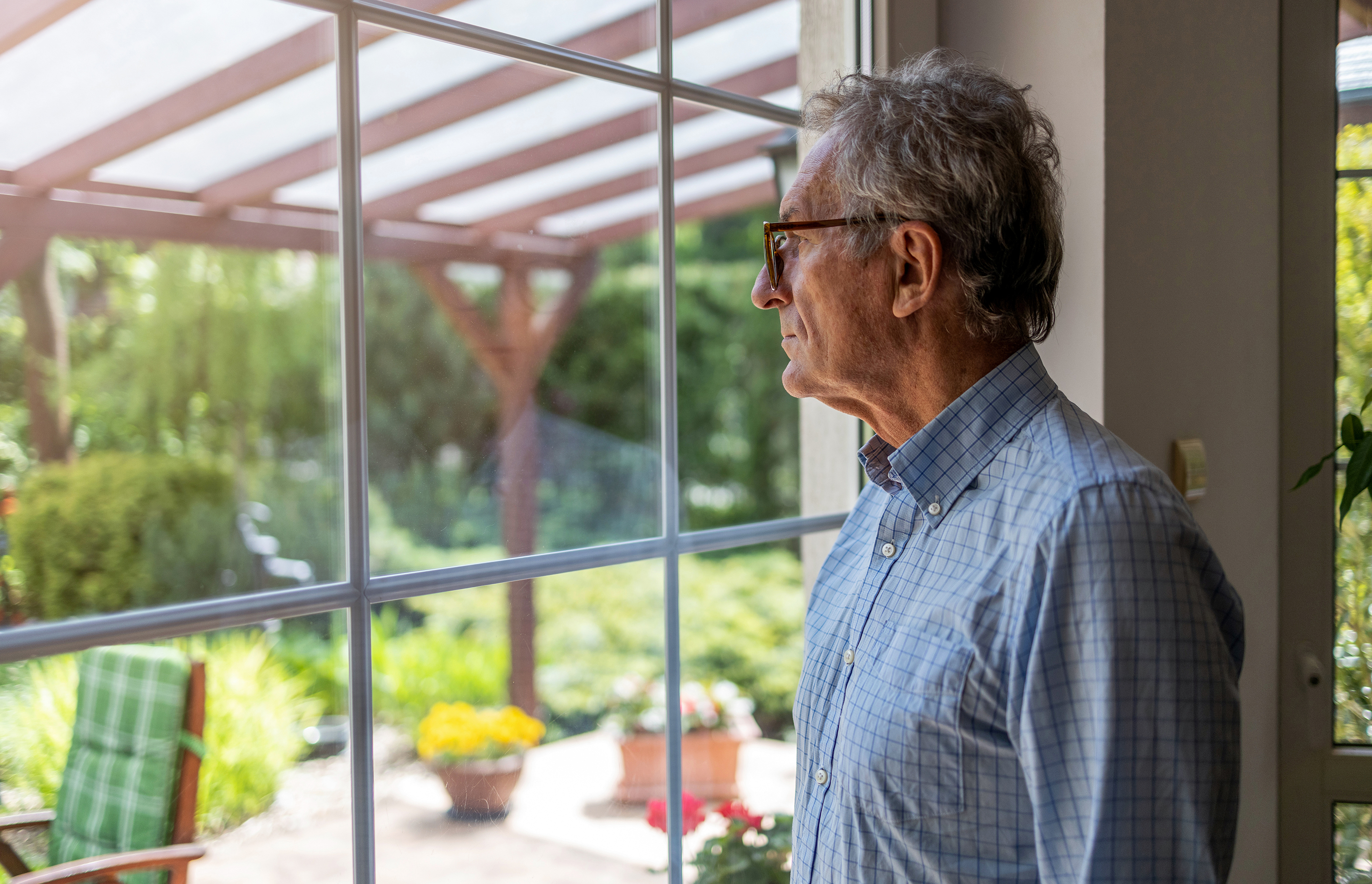 Historia respiratoria I
Johan ha fumado desde los 14 años y sigue fumando a diario.
Le diagnosticaron EPOC hace unos 10 años.
Resultados de la espirometría del año pasado: FEV1 55% del predicho y FEV1/FVC 0.55
Tratamiento con una combinación fija de  LAMA/LABA  y SABA a demanda desde hace 5 años.
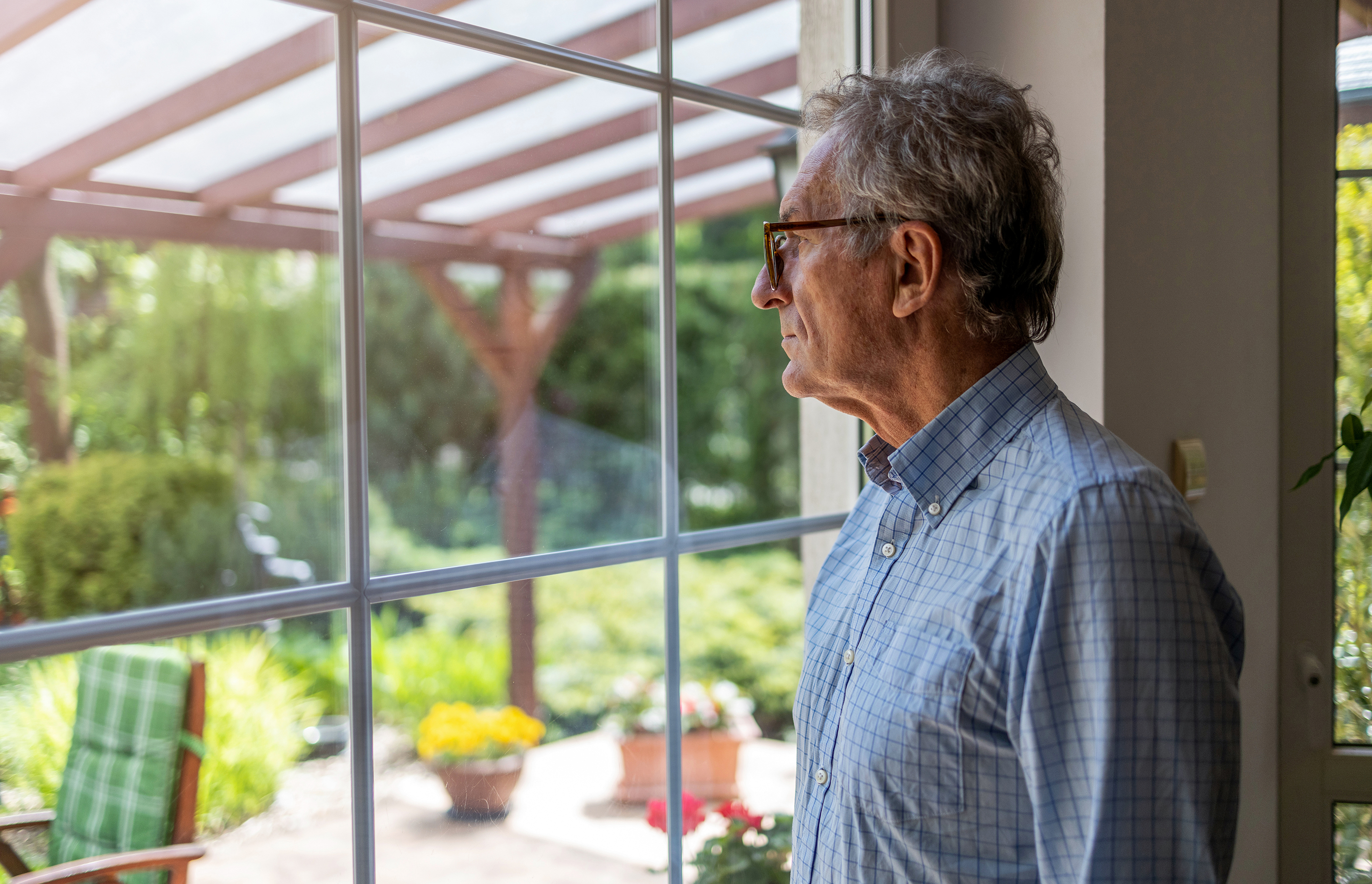 Historia respiratoria II
Registro de las visitas previas de Johan:
Tiene disnea cuando camina con gente de su edad.
Tuvo una exacerbación grave hace 2 años.
Tiene síntomas nocturnos a menudo: tos y a veces disnea.
Usa SABA  de rescate a diario , pero con escaso efecto en su disnea.
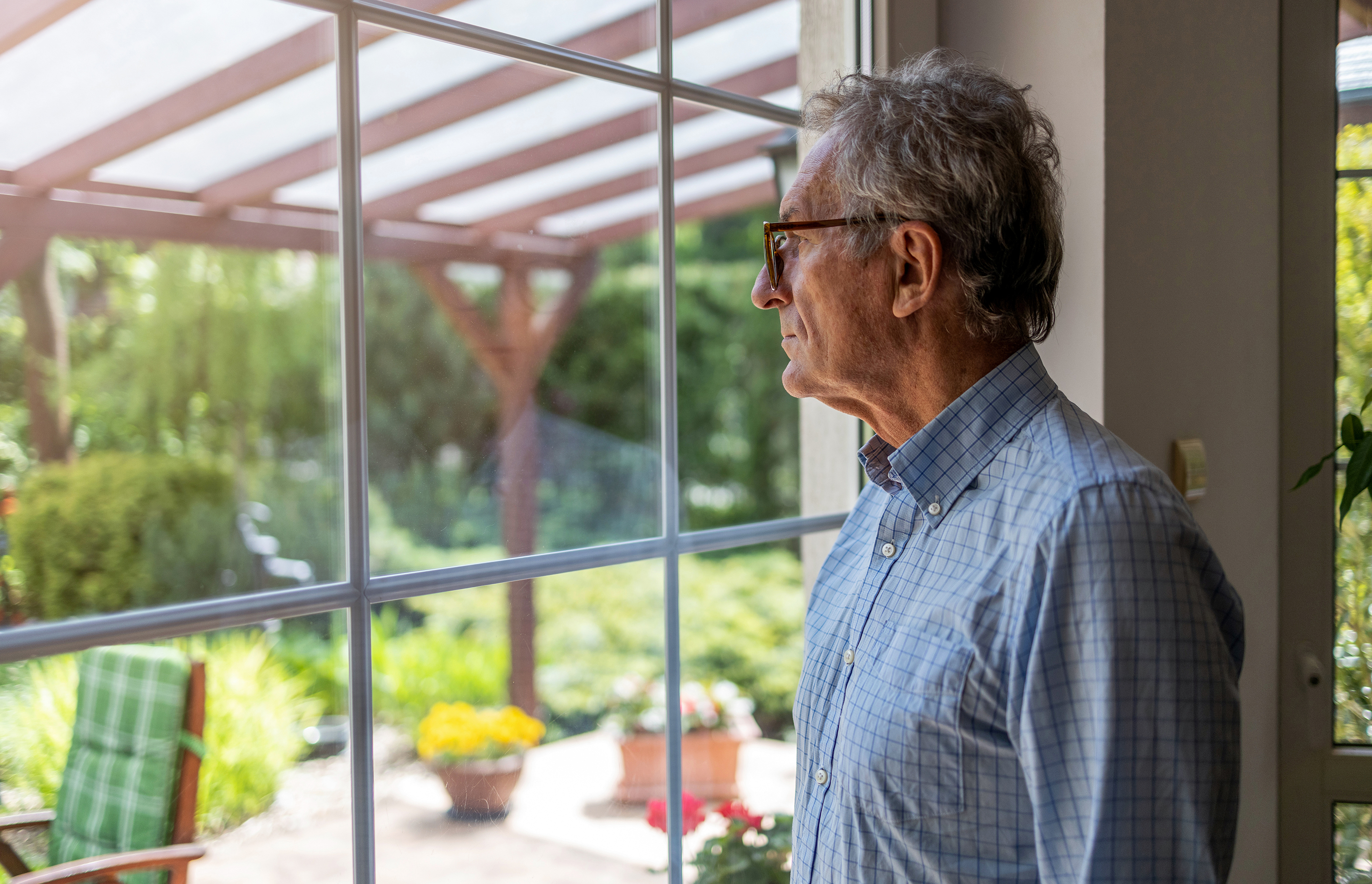 Visita de hoy
Johan ha solicitado una cita de control.
La analítica muestra un buen control de la diabetes (HbA1c 49 mmol/mol,  colesterol total 5.6 mmol/L y el  LDL  2.4 mmol/L)
TA 140/85 mmHg
Como siempre, el MF va con retraso, pero al preguntar: ”¿Cómo se encuentra? Johan suspira y responde que su EPOC está peor, con más disnea, que todo se le hace más duro y que no lo lleva muy bien. Y también necesita más recetas de salbutamol.
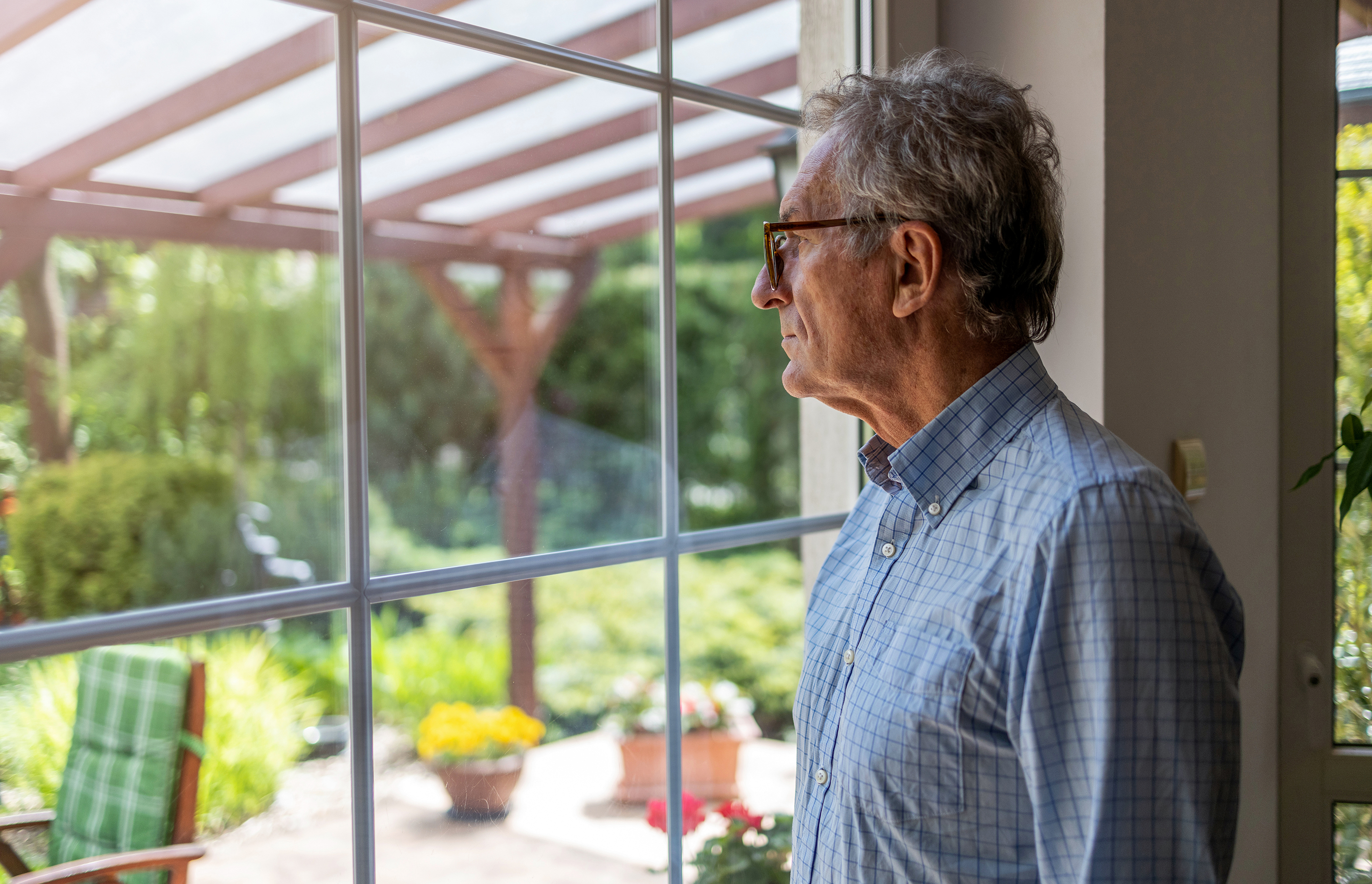 Lo que el MF le ofreció
Le dice que vivir con EPOC es difícil de llevar.
Le receta 3 cartuchos más de SABA, además de las otras medicaciones.
Acuerdan una nueva cita en 6 meses.
Y el médico se precipita a ver al próximo paciente
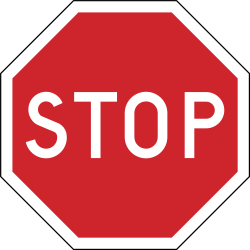 ¿Qué opina de la visita a Johan?
¿Es ésta una visita normal de un paciente con EPOC en atención primaria?
¿Se podría haber hecho algo distinto?
¿Faltó algo?
¿Cómo mejoraría esta consulta?
¿Había pistas de que le pasa algo a Johan?
Hubo un olvido importante
El medico de Johan parece simpatico y con un enfoque centrado en el paciente, pero ¿Cómo actuó con el comentario de que no lo llevaba bien y que se quedaba cada vez más en casa? 
La evidencia muestra que los MF tienden a eludir los problemas de salud mental en lugar de profundizar en ellos. (Guthrie, 2017)
Podemos ayudar simplemente pidiéndoles que nos cuenten más cuando refieren problemas no medicos.
‘¿Puede contarme más?’
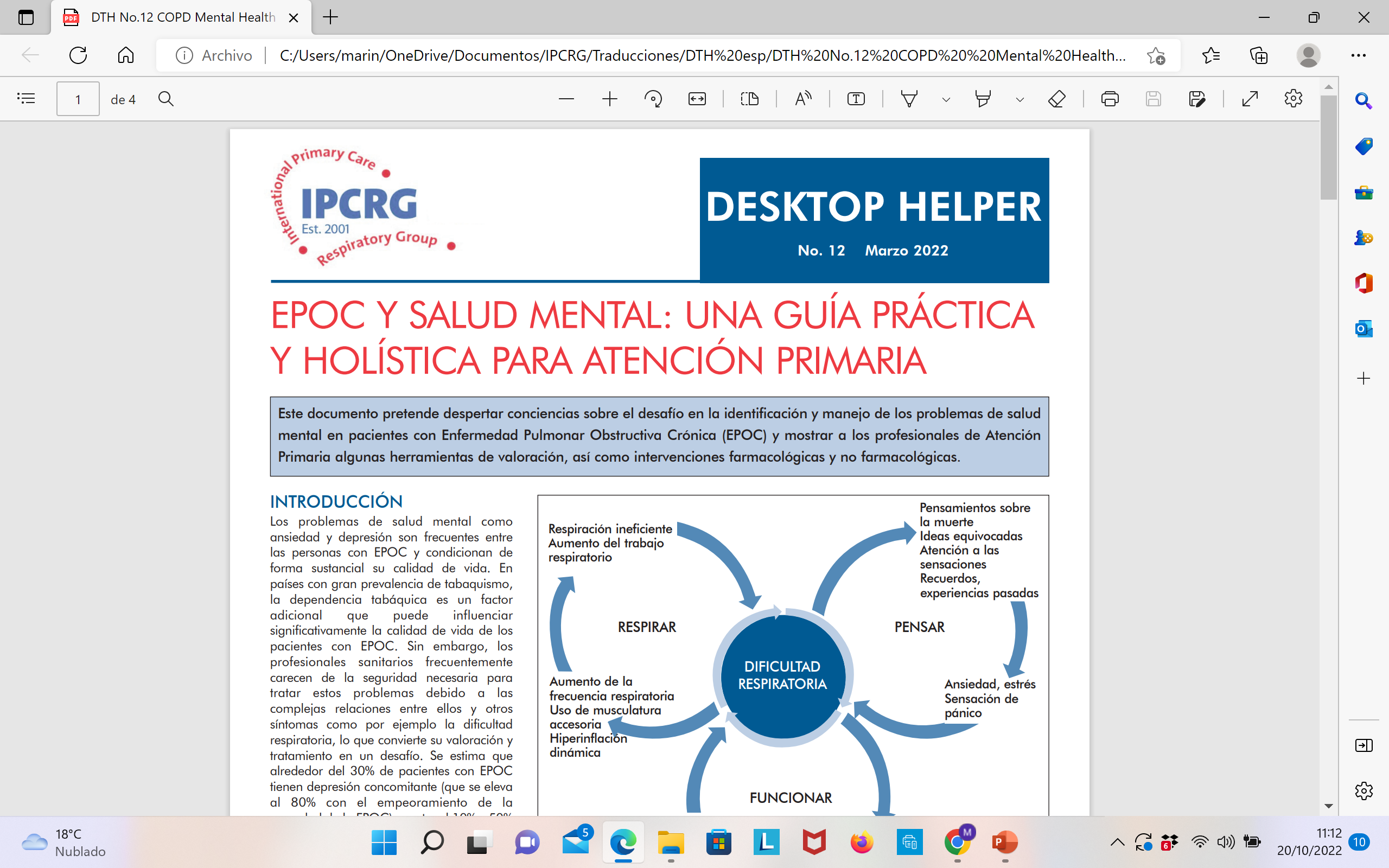 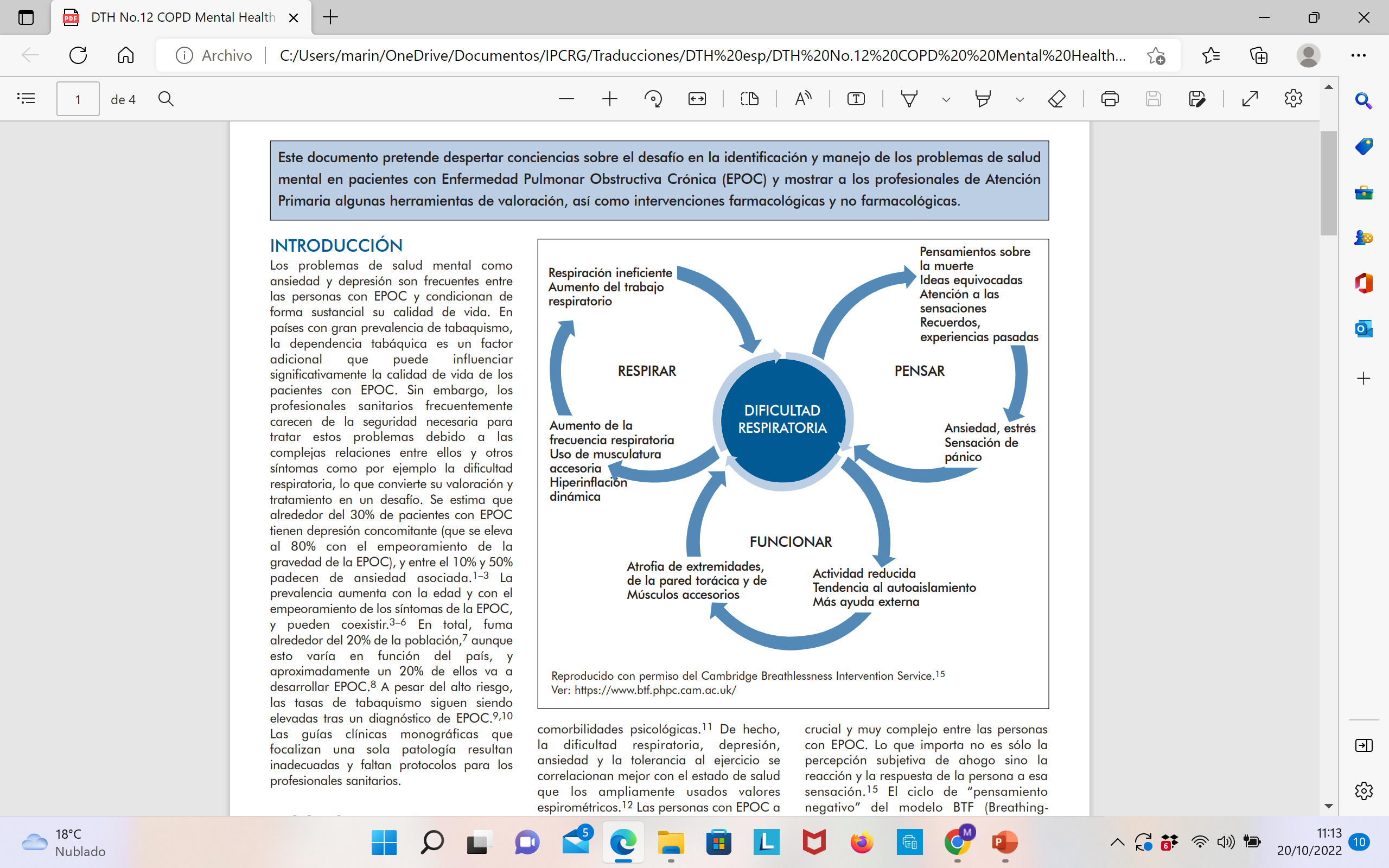 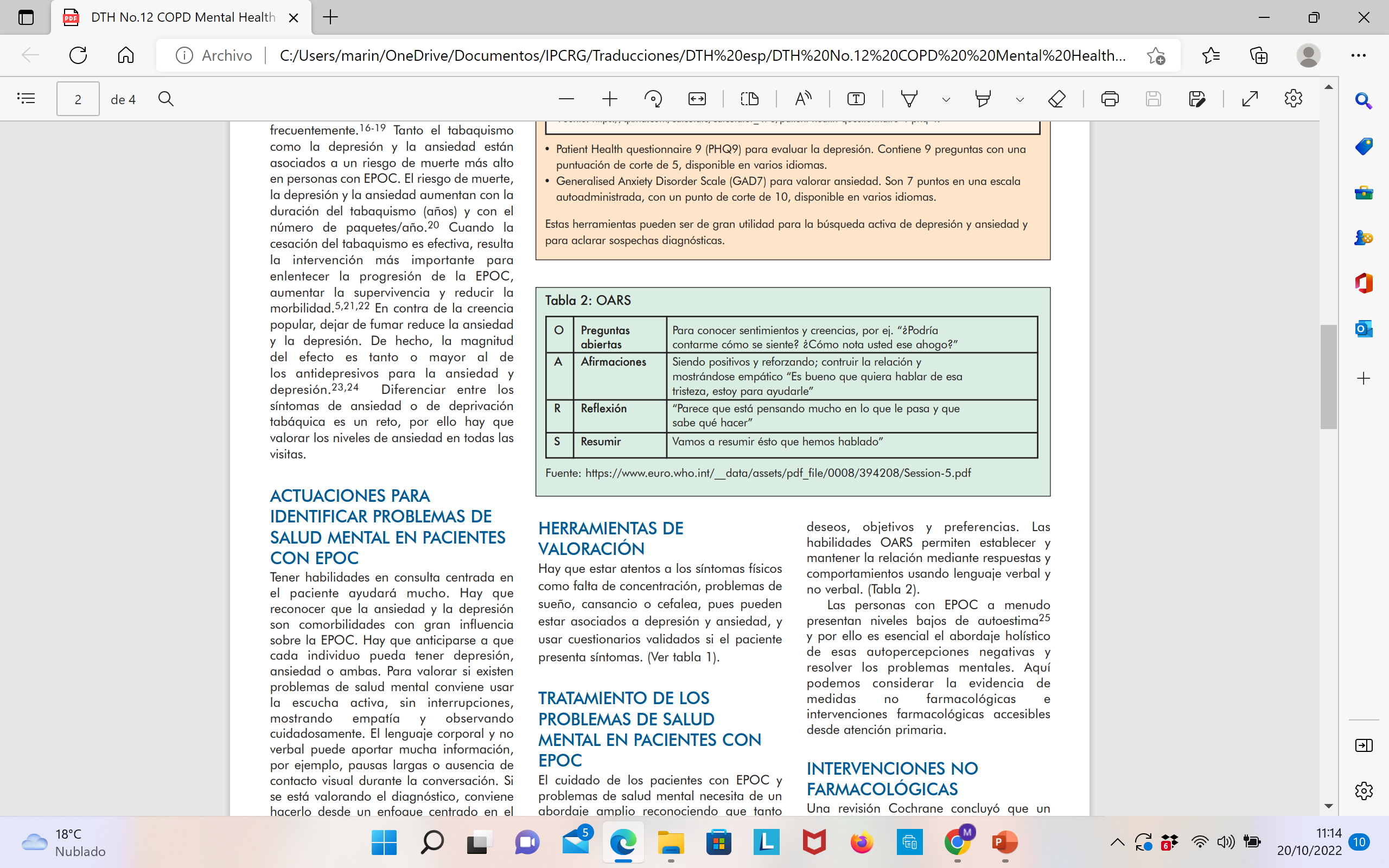 Disponible en:: https://www.ipcrg.org/dth12.
Ya no salgo,por si me da el ahogo
Diagnosticar la ansiedad
Antes de usar los cuestionarios debe sospechar que hay un problema de ansiedad.
La ansiedad afecta a los sentimientos, pensamientos, comportamiento y síntomas. Buscar pistas en estas áreas será de ayuda.
La ansiedad se esconde bajo sentimientos como miedo o incapacidad.
Estoy nervioso todo el rato, como si me fuese a pasar algo
El corazón me late con fuerza y sudo, no sé qué hacer
No puedo dejar de pensar: ¿Y si me falla el aliento?
Identificar problemas de salud mental: PHQ-4
Para una medida breve de la depresión y la ansiedad.
Puede rellenarse online.
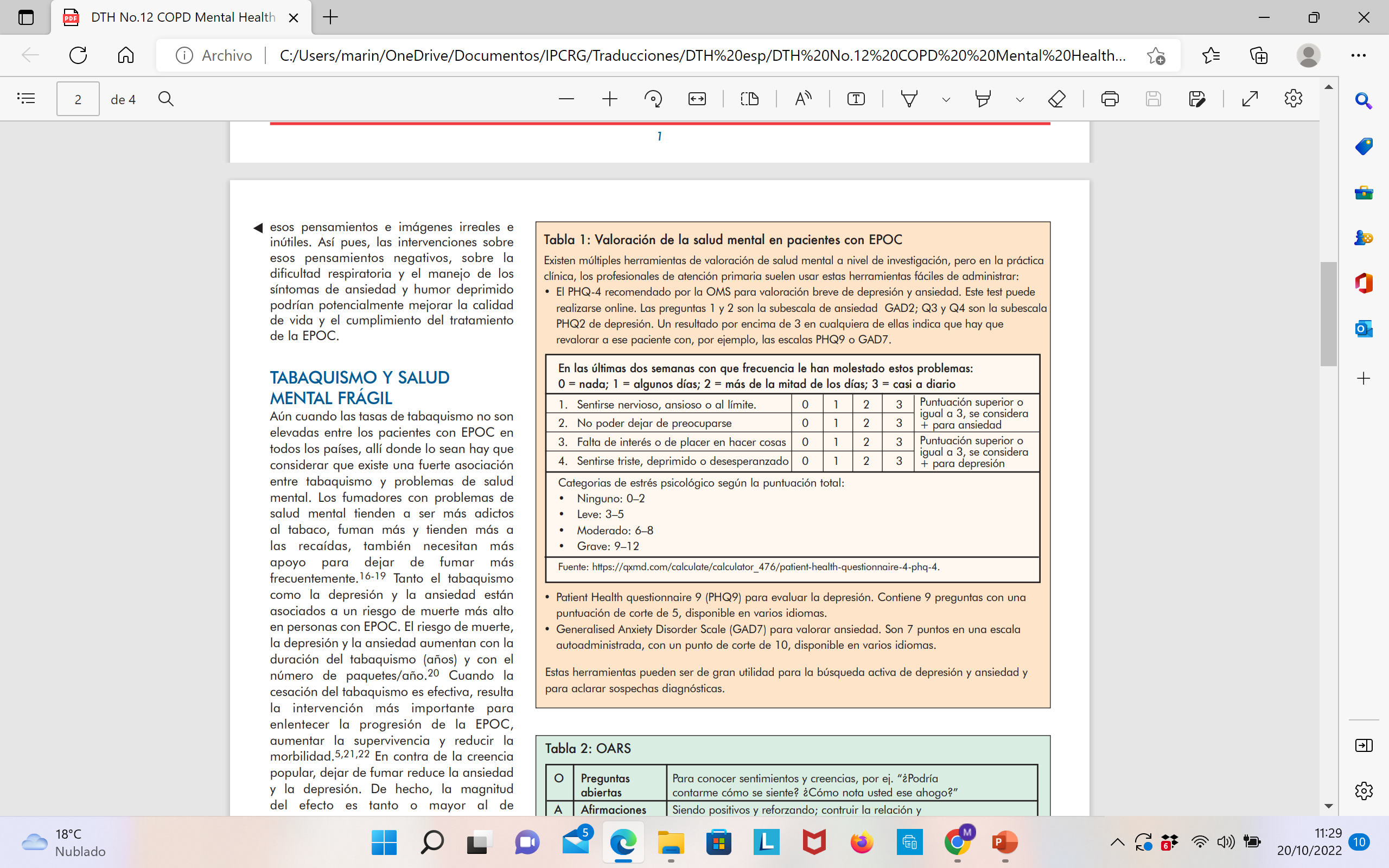 Disponible en: https://www.ipcrg.org/dth12.
Evaluación más detallada de la ansiedad: GAD-7
Ofrece una valoración más exhaustiva de la ansiedad.
Una puntuación ≥8 sugiere la necesidad de explorar más en profundidad.
Sapra A. Cureus 2020;21:12.
GAD-7
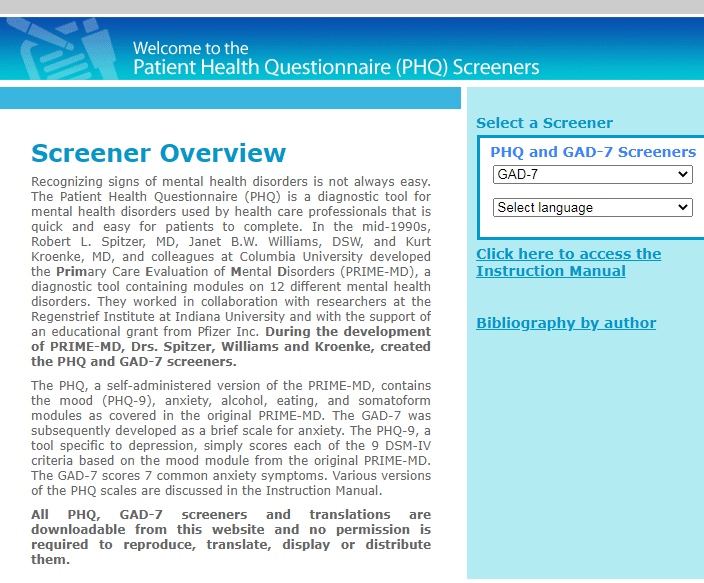 GAD-7 está disponible en muchos idiomas
Descarga gratuita en la web del PHQ: www.phqscreeners.com
Tratar la ansiedad
Muchos médicos refieren una escasa confianza en el manejo de los problemas de salud mental, o no tienen tiempo o habilidades para manejarlos. Tener estas opciones a mano puede ser de ayuda:
Derivar a terapia cognitivo-conductual (cara a cara, onine o autoayuda, tiene beneficios potenciales)1
Pero 
La manera de ofrecer el tratamiento psicológico puede ser determinante en su cumplimiento.
1. Williams M. Int J Chron Obstruct Pulmon Dis 2020;15:903-19.
Terapia cognitive conductual
Las revisiones sistemáticas 1-4 sugieren que la TCC mejora:
La depresión
La ansiedad 
La dificultad respiratoria
La calidad de vida

La duración e intensidad del tratamiento para obtener el beneficio puede diferir en cada individuo.
1. Pollok J, et al. Cochrane Database Syst Rev 2019;3:CD012347; 2. Williams M. Int J Chron Obstruct Pulmon Dis 2020;15:903-19; 3. Ma RC, et al. Complement Ther Clin Pract 2020;38:101071; 4. Zhang X, et al. Clin Resp J 2020;14:891-900.
La TCC como una opción: Pistas
Informe que la EPOC puede afectar emocionalmente y psicológicamente a las personas, además de físicamente.
Que afrontar estos síntomas es tanto o más importante que manejar los síntomas físicos.
Que la ansiedad es frecuente en la EPOC (no diga que es normal, parecería que no necesitara tratamiento)
Diga que le gustaría volver a verle en 6-8 semanas, enfatizando su compromiso.
‘Mucha gente con EPOC tiene ansiedad y es tanto o más importante tratarla como a su disnea’
Presentar la TCC
”La dificultad respiratoria asusta y  afecta emocionalmente tanto como físicamente. Hay que aprender a manejar este miedo y esta ansiedad igual que manejamos los síntomas físicos. La TCC es la forma de hacerlo mirando cómo interaccionan entre ellos los pensamientos,los sentimientos,el comportamiento y los síntomas.”

Como con cualquier otro tratamiento, verificar  la confianza o tendencia del paciente a cumplirlo , en una escala del 1-10, puede ser de ayuda.
Puntuaciones de 7 o menos indican que necesitará apoyo o que hay que revisar el plan de tratamiento.
Otras intervenciones para la disnea que pueden mejorar la ansiedad
Disponible en: https://www.ipcrg.org/dth12.
Tratamiento farmacológico
La ansiedad se puede tratar con un ISRS, pero la evidencia es débil.1
Se puede considerer el uso de benzodiacepinas para períodos cortos (no más de 4 semanas) solamente en personas con crisis agudas de ansiedad.
1. Usmani ZA, et al. Cochrane Database Syst Rev 2011;11;CD008483.
Cesación tabáquica en pacientes con EPOC y patología mental
Los problemas mentales se asocian negativamente con el éxito en la cesación tabáquica.1,2
Los fumadores con problemas de salud mental tienden a:3,4
Ser más adictos al tabaco
Fumar más cigarrillos
Recaer más
Necesitar más yuda para los intentos repetidos de dejar de fumar
Contrariamente a la creencia popular, dejar de fumar reduce la ansiedad y la depresión y la magnitude de este efecto es superior al de los antidepresivos para la ansiedad.1
1. IPCRG Desktop Helper, No 12. Disponible en: www.ipcrg.org/dth12; 2. Hashimoto R, et al. Respir Investig 2020;58:387-94; 3. Royal College of Physicians, Royal College of Psychiatrists, 2013; 4. Ho SY, et al. Gen Hosp Psychiatry 2015;37:399-407.
Ayuda para dejar de fumar
Registre esta intervención en la historia del paciente
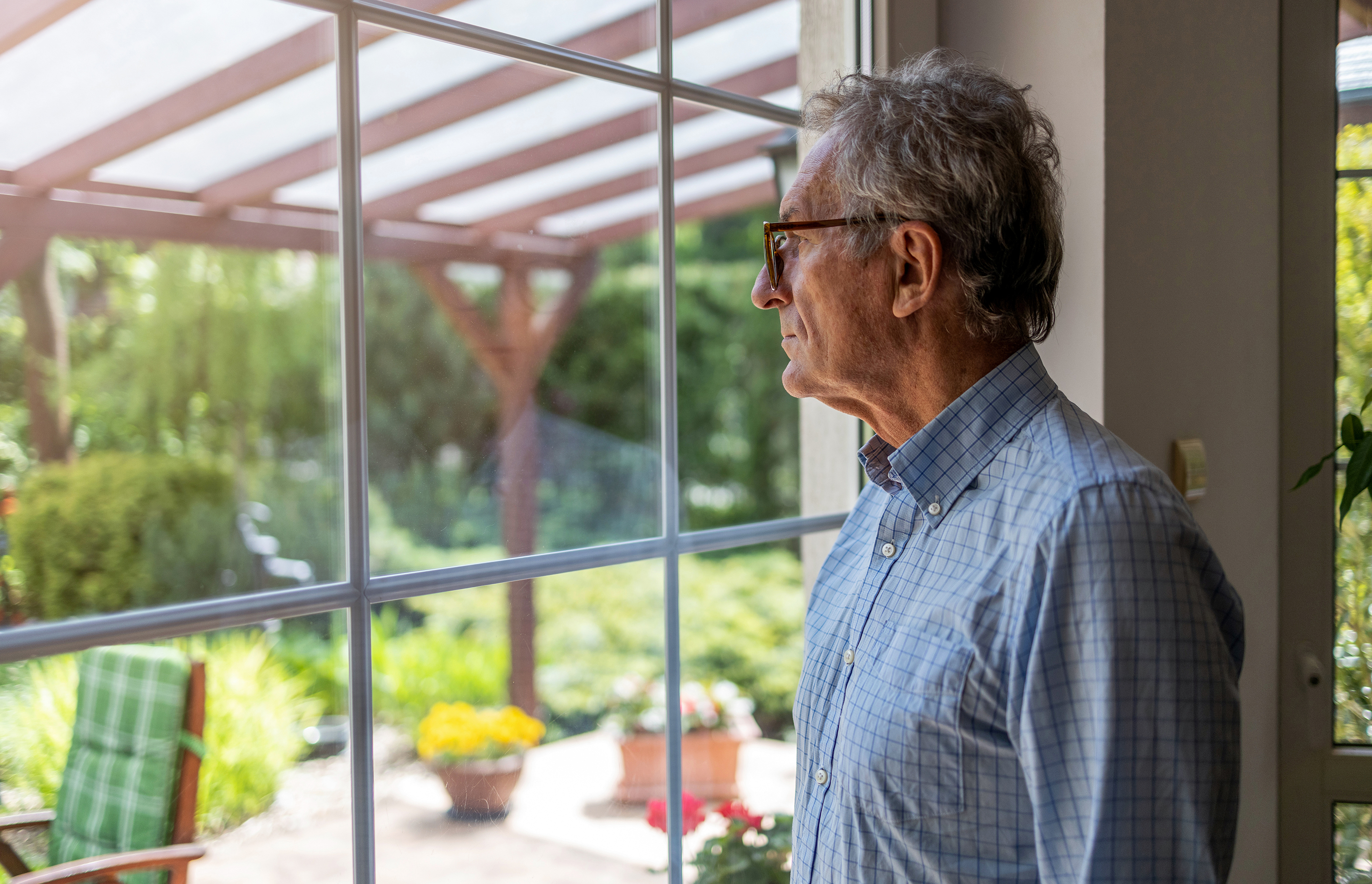 Revisamos la consulta de Johan
Le decimos que vivir con EPOC es duro
En el test PHQ-4 vemos que necesita profundizar en el diagnóstico de ansiedad-  y luego saca 10 en el GAD-7
En este momento no tiene síntomas de depresión, pero lo anotamos en la historia para revisarlo en la próxima visita
Organizamos la TCC (como derivación o una cita otro día)
Y acordamos una cita telefónica de control para valorar el progreso de la TCC en 6-8 semanas
Hacemos el PREGUNTAR/ACONSEJAR/ACTUAR de la cesación tabáquica con Johan y programamos una cita para valorar opciones.
Resumen
Valorar las comorbilidades en los pacientes con EPOC
Estar atentos a la ansiedad y la depresión
Diagnosticar y tratar la ansiedad y depresión comórbidas en pacientes con EPOC mejorará su calidad de vida y su EPOC.